Equity, Diversity and Inclusion
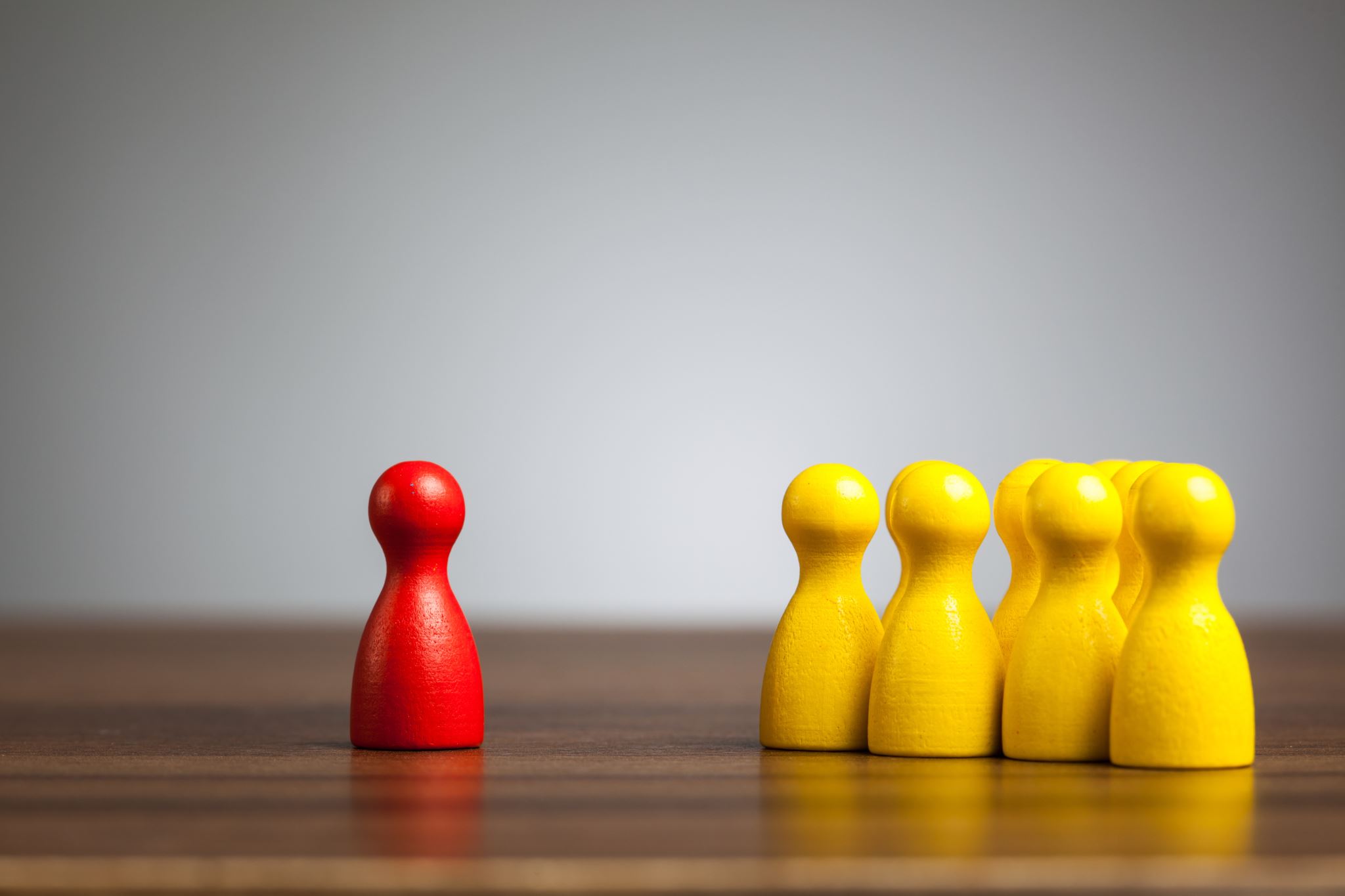 2025 Update
Rebecca Jaremko Bromwich 
and 
Alisha Chohan
Equity, Diversity, and Inclusion in Nunavut: Challenges & Importance
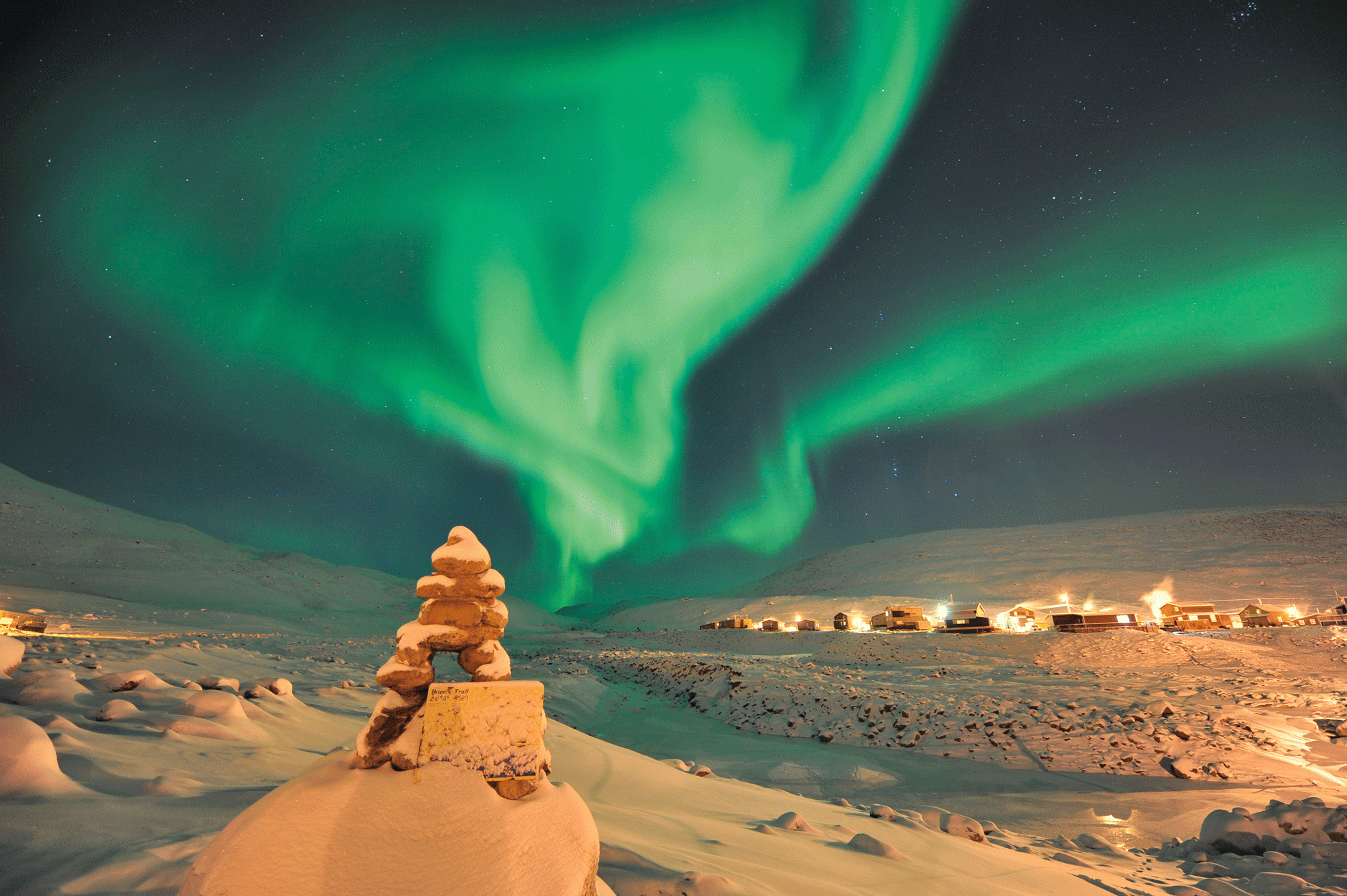 Nunavut is an Inuit Territory but the current population is composed of various Indigenous communities, immigrants and settler populations 
Increasing Inuit representation in government and corporate leadership.
Providing culturally relevant education and workplace training.
Ensuring accessibility to equitable employment and career growth opportunities.
Addressing language barriers and incorporating Inuit Qaujimajatuqangit (IQ) principles.
Geopolitical tensions and changes to (banning of) EDI in USA do not change our obligations
Difference between the Settler-Colonial, Immigrant & the Indigenous Experience
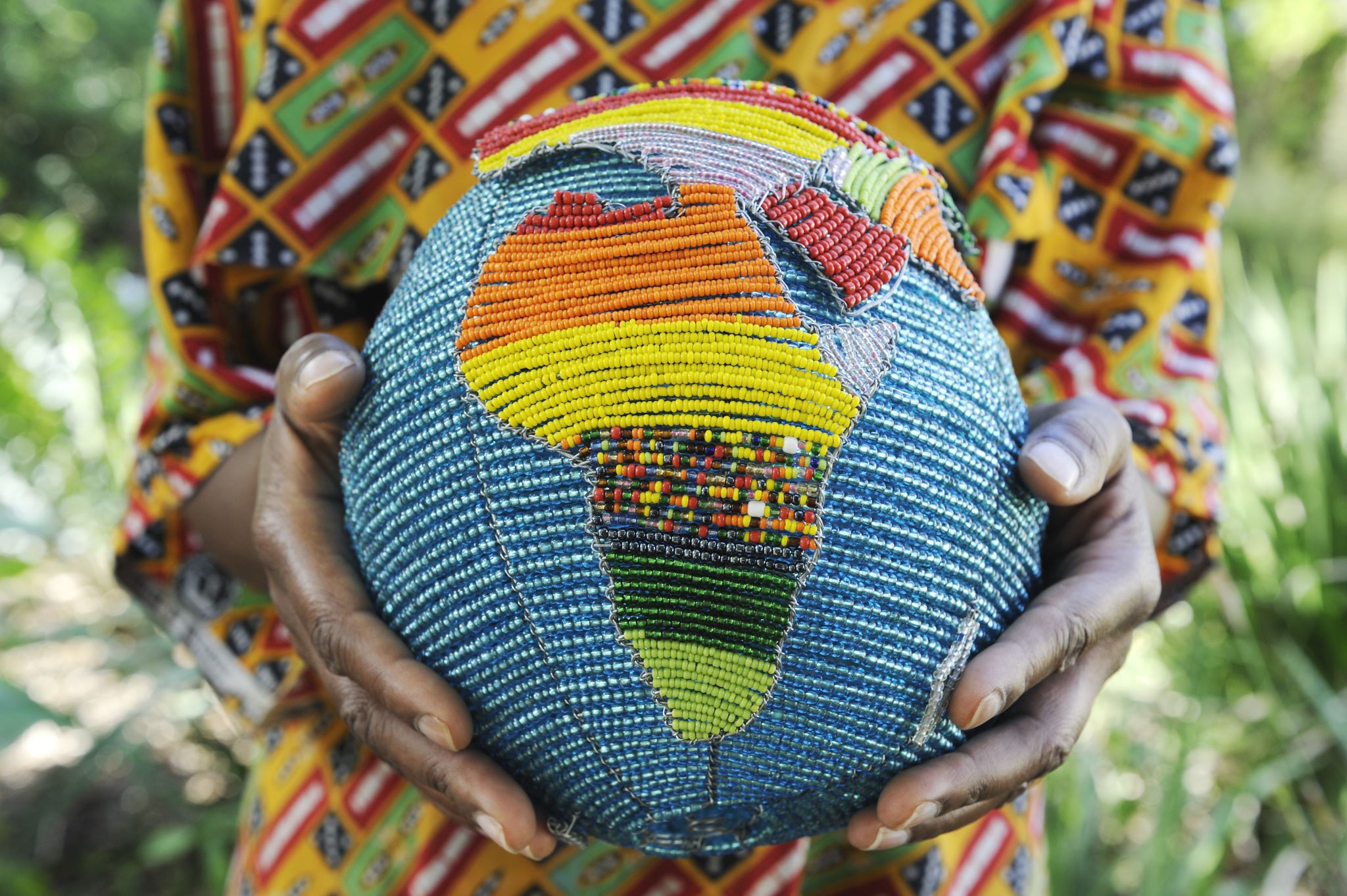 Settler-colonial experience dictates the Canadian identity, norms, culture, legislations, and trends
Focal point of most governmental programs and funding 

 Immigrant populations come with a unique cultural identity and assimilation degrees
Asylum seekers and war-torn refugees add another lens as they often cannot return to their homeland

Indigenous peoples are the original settlers of this land 
Yet Indigenous communities, norms, practices and are stigmatized
THE GROUND-LINE OF VISIBILITY: HOW MUCH DO YOU REALLY KNOW SOMEONE?
Unconscious bias operates at a very subtle level and below our awareness 

It results in almost unnoticeable behaviours – micro behaviours – such as:

paying a little less attention to what the other person says

addressing a person less warmly or talking less to them 

These are cumulative and may create disadvantage
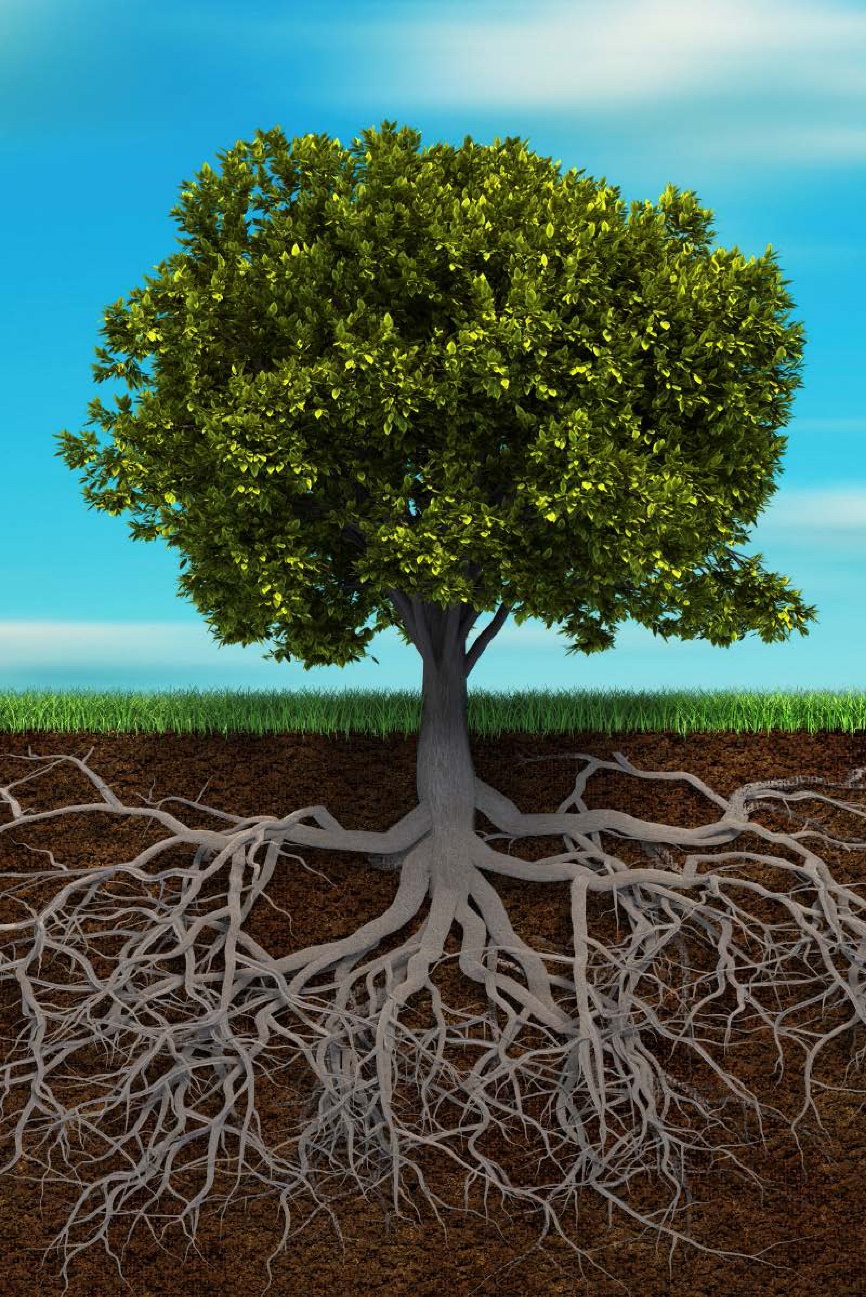 Age
“This is what people perceive about me”

Visible characteristics of a person
Gender expression
Gender
Race & ethnicity
Physical ability
“This is what people don’t realize about me” 

The underlying characteristics which make up the vast majority of someone lie below the surface, out of sight
Education
Heritage
Nationality
Gender identity
Talents
Non-visible disabilities
Languages
Religion
Life experiences
Beliefs
Education
Sexual orientation
Marital status
Career responsibilities
4
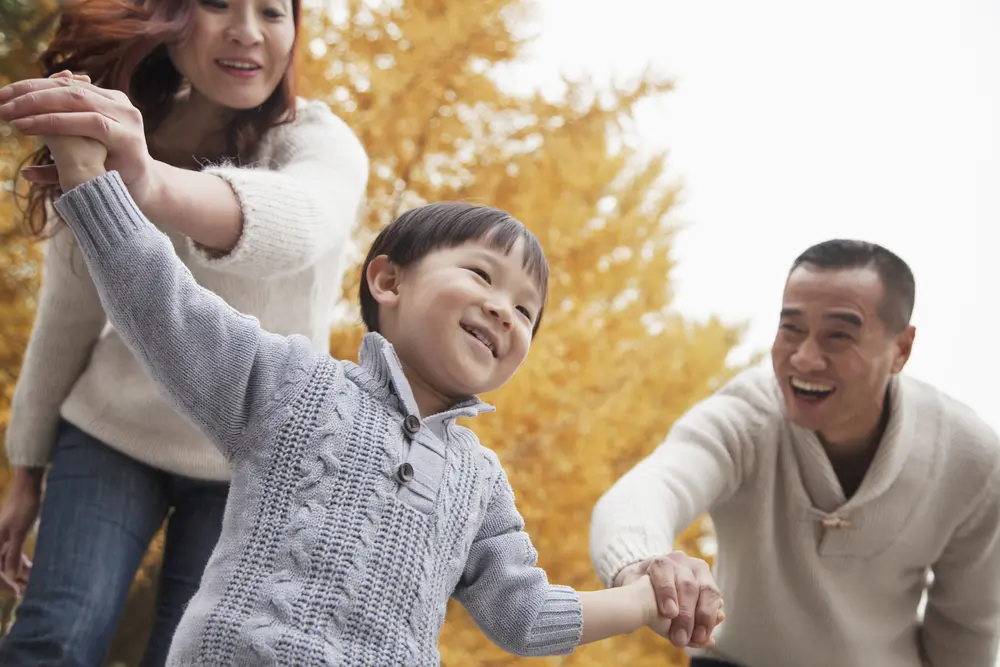 Immigration and Refugee Concerns
Language Barriers
Working Motherhood 
Child-rearing Practices 
Cultural Differences 
Gender Roles
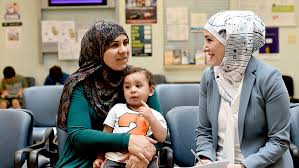 EQUITY, DIVERSITY AND INCLUSION: WHY WE WORK ON IT NOW
Different types of people give different types of ideas. We want to have as many perspectives as possible
As part of being a Canadian lawyer and citizen, it’s the right thing to do
We want people to stay with our organization, so they need to feel they have work satisfaction
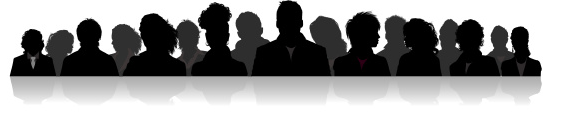 6
THE POWER OF DIVERSITY AND INCLUSION IS BRINGING IT TOGETHER
Diversity
People with a variety of inherent factors (traits we were born with) and acquired factors (traits we gain from experience)
Inclusion
Creating an environment in which people feel involved, respected, valued, and connected—and to which individuals bring their “authentic” selves (their ideas, backgrounds, and perspectives) to their work with colleagues and clients
Improved business performance
Our job is to turn employee potential into performance regardless of the size, shape, colour, or level of ability/disability of our people
7
SOCIAL, INFORMATION, AND CAPACITY BIAS
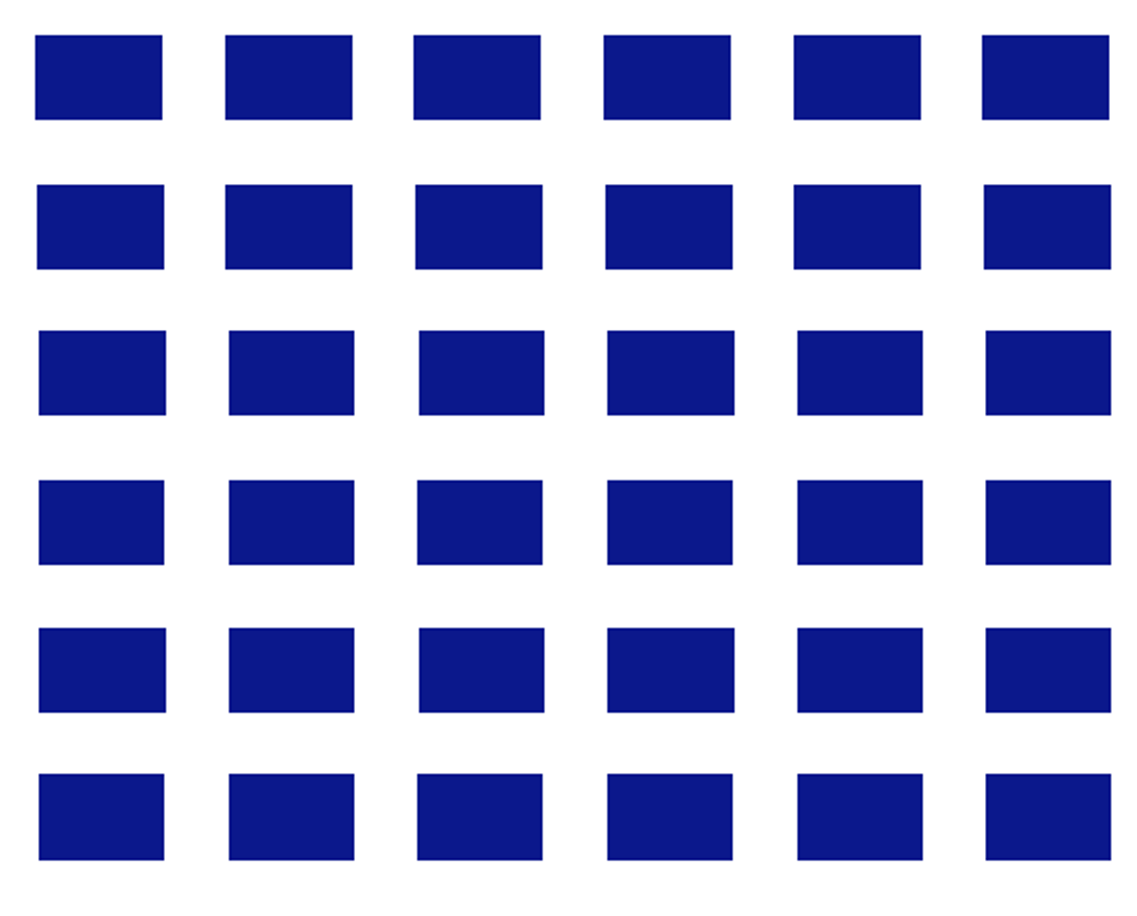 9
Unconscious bias learning solution
WHO IS WHO? MATCH THE PERSON TO THE PROFESSION. ONE ENGINEER, ONE PRO ATHLETE, ONE CEO
A
B
C
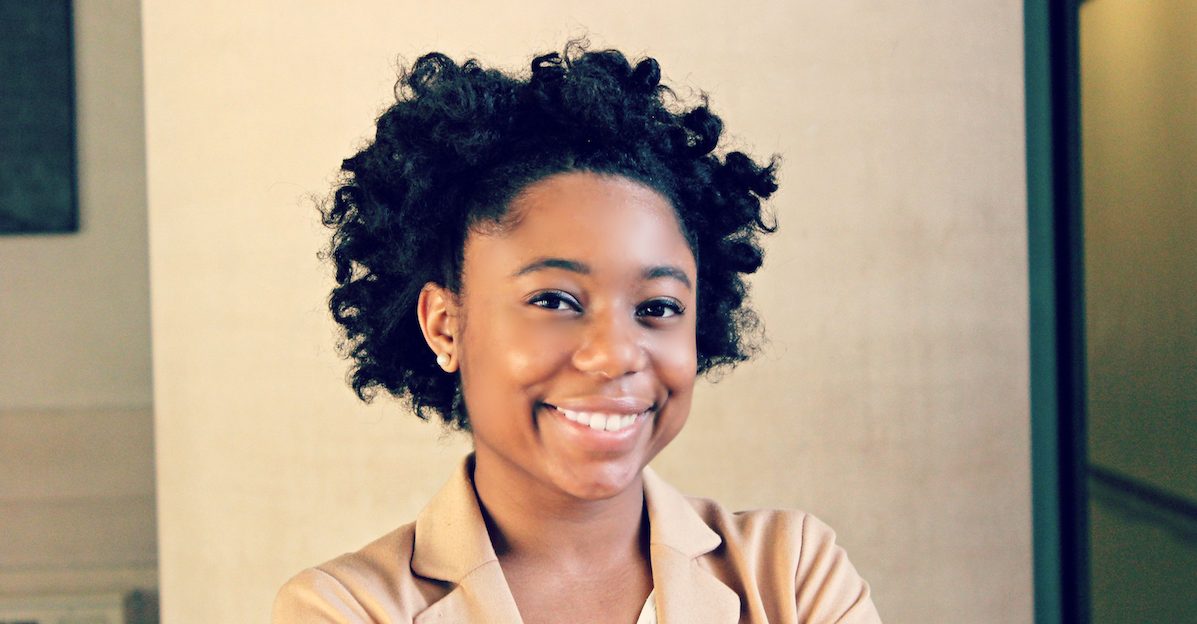 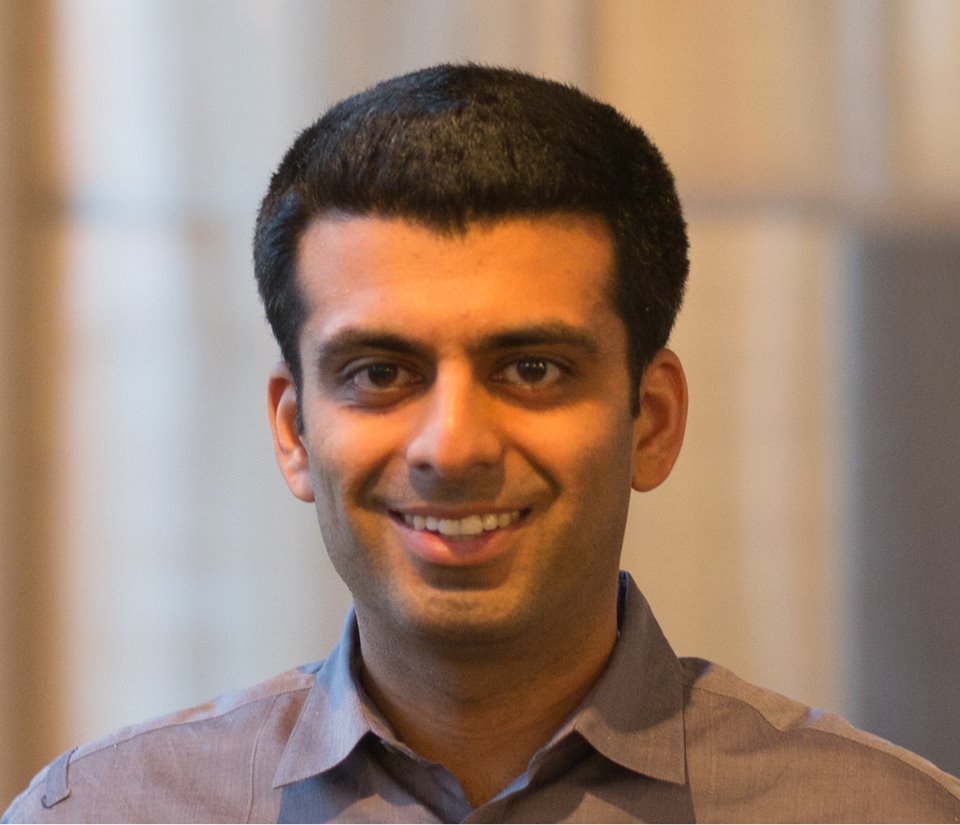 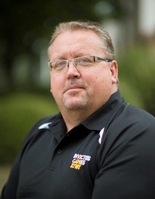 10
HOW ACCURATE WERE YOU? HOW DID YOU DECIDE? WHAT ASSUMPTIONS DID YOU MAKE?
Glenn Barnes
Competitor at the Invictus Games
Nehal Madhani
CEO of Alt Legal
Tiera Guinn
Engineer at Boeing, working with NASA
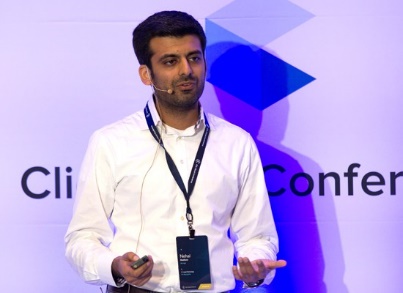 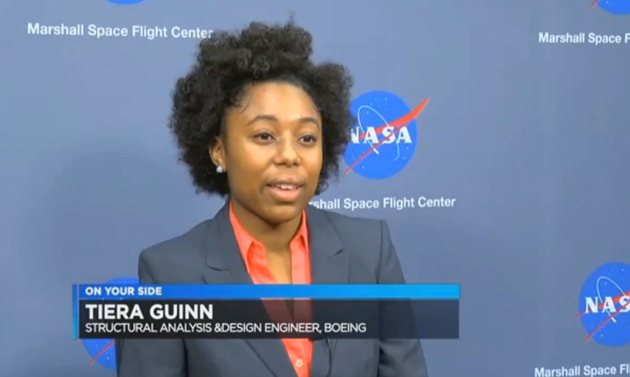 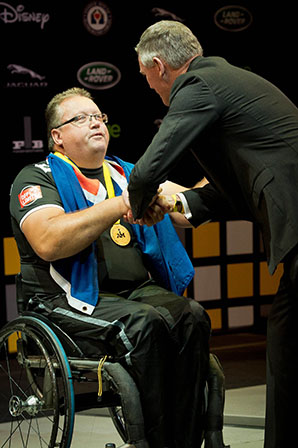 11
UNCONSCIOUS BIAS
What is unconscious bias and what are the impacts?
Impact on Environment

It is the impact of unconscious biases and assumptions that impede organizations in moving the needle in terms of creating a safer and more inclusive environment.
Impact on Inclusion

Our unconscious (implicit) biases and assumptions impact our ability to be inclusive.
Bias

A bias is a mental shortcut that influences decisions and behaviours.
12
THE COGNITIVE SCIENCE BEHIND BIAS STEMS FROM TWO SYSTEMS OF THOUGHT
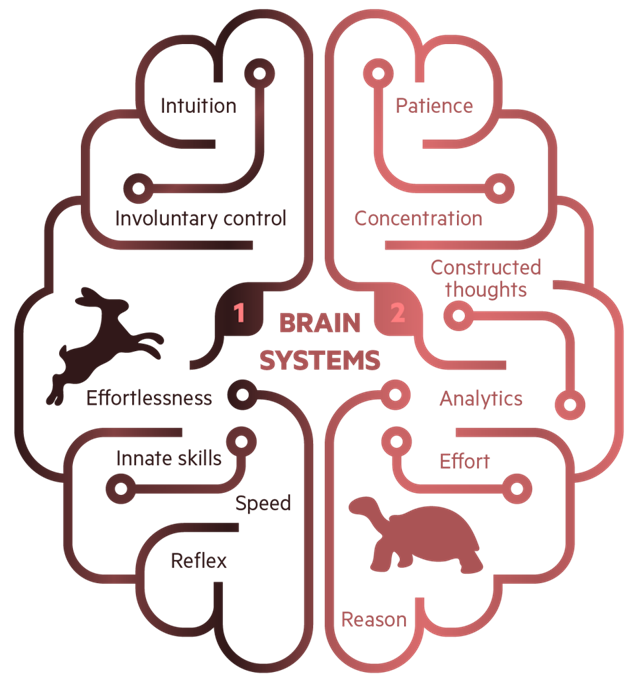 Story oriented
Requires time
Unconscious
Reflective
Slow
Minimal energy
Planner
Conscious
Factual
Assumptive
Automatic
Logical
Pattern Driven
13
SOCIAL BIAS: I’M JUST LIKE YOU…
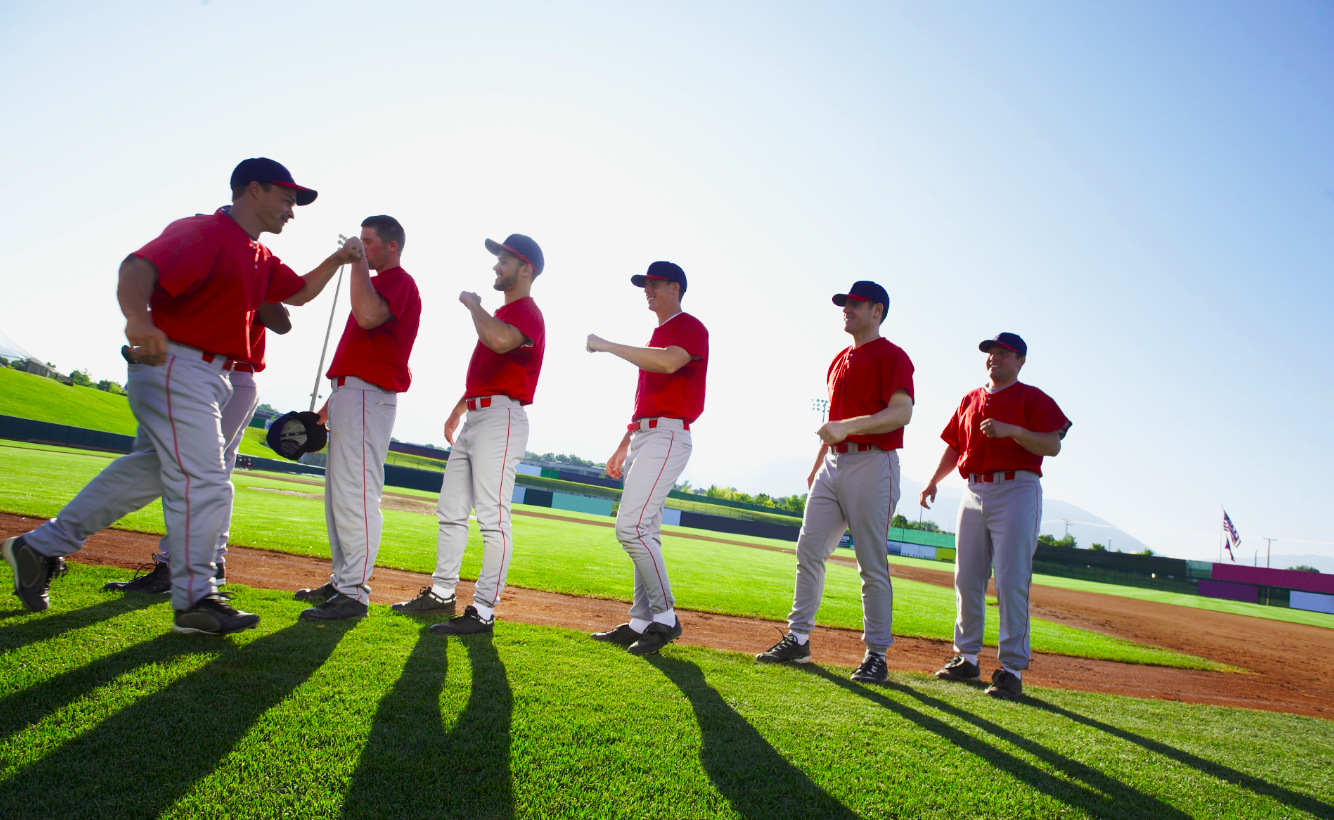 Fundamental, simple, fast and leads to false consensus effect
14
INFORMATION BIAS: I HEAR YOU, BUT…
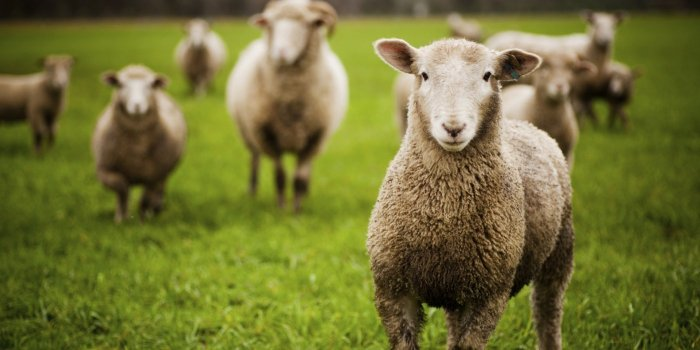 A slippery slope of opinion, biased information selection, double standards of evaluation and emotion – leading to over-confidence, and worrying about being right, more than caring about being wrong
15
CAPACITY BIAS: RUNNING ON EMPTY
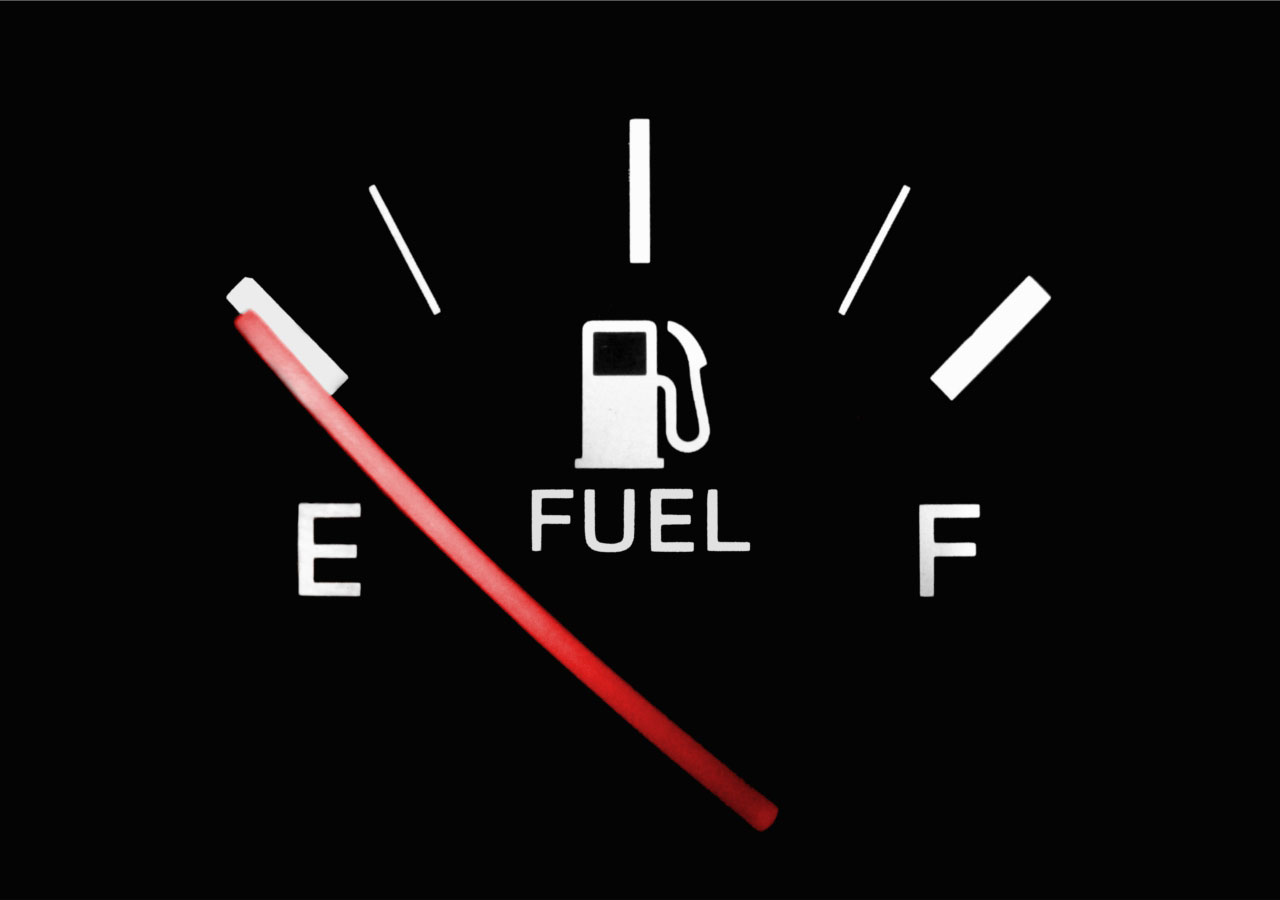 It takes mental energy to exercise self-control and make decisions. When we’re tired we are more likely to make decisions based on emotion and default to the status quo.
16
Bias and Socio-Legal Concerns
Current legislation is still operating from the narrative of the settler-colonial population

Lack of diversity within the judicial system and the legal system overall 

Cases impacting society and programs
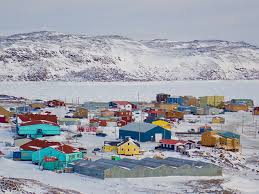 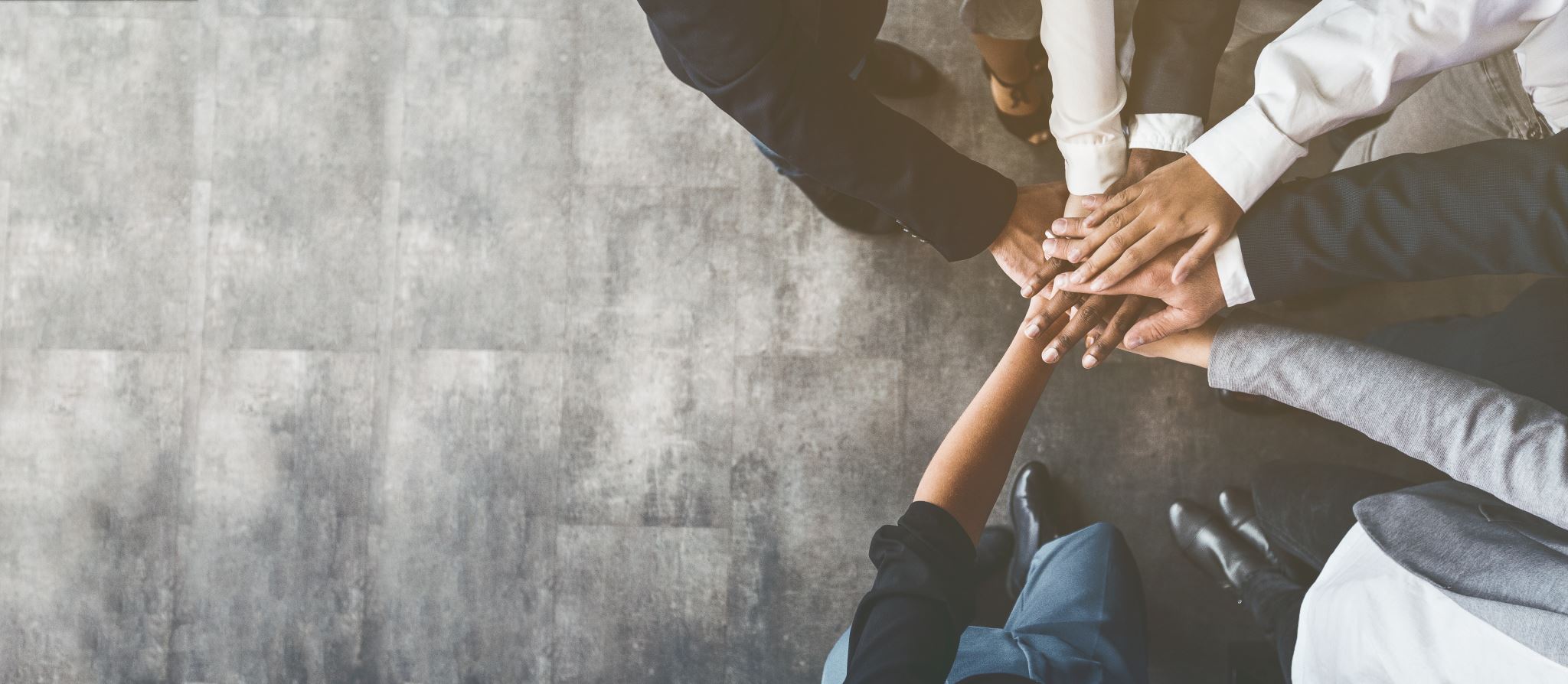 DISRUPTING BIAS AND CREATING ACCOUNTABILITY
STATUS QUO IS THE NORM, CHANGE TAKES DELIBERATE EFFORT
Over time, our mental shortcuts become routine and we can mistake them for robust thinking – leading us to have blind spots
A bias is a mental shortcut that influences decisions and behaviours
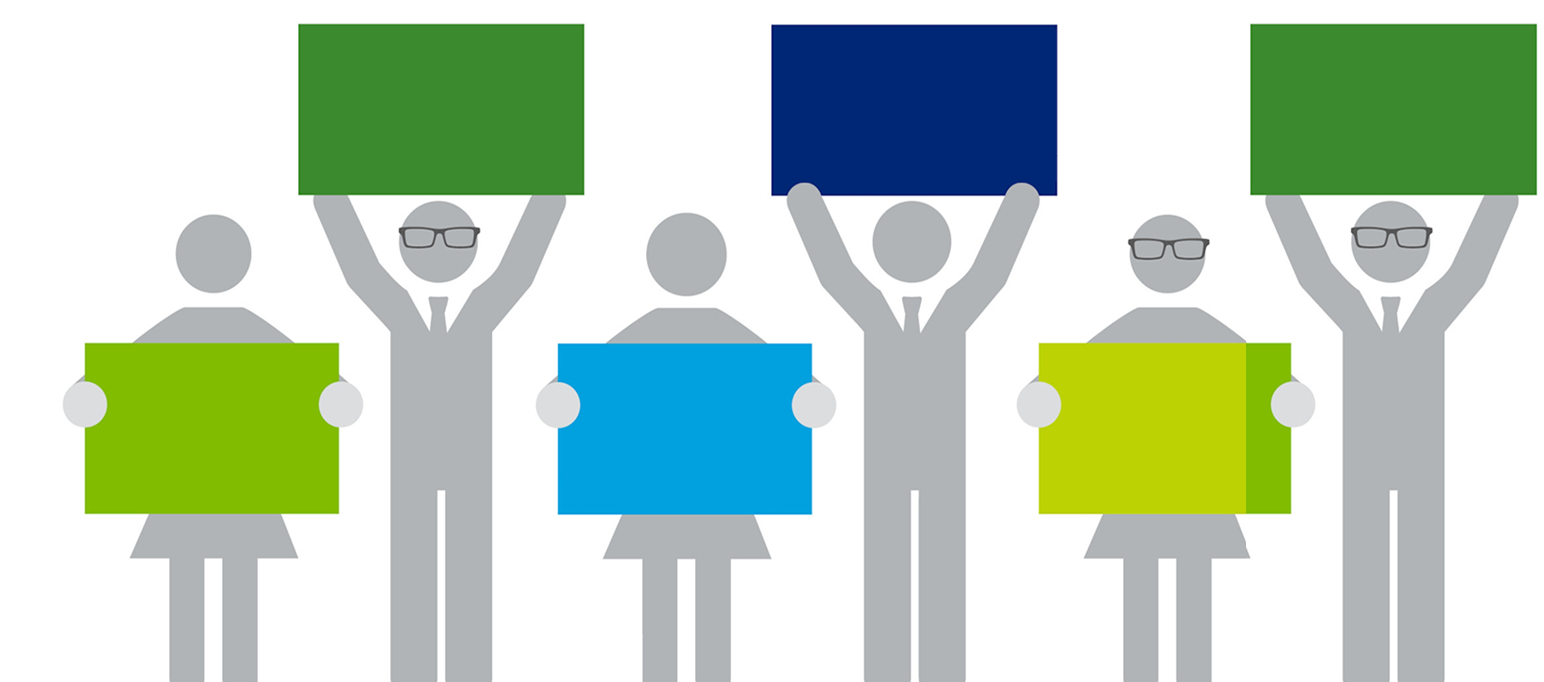 Beware of moments of personal vulnerability
Dedicate time and effort to mitigating strategies
Accept susceptibility bias
Care about the impact of bias
Expect challenge from others
19
CREATING ACCOUNTABILITY SYSTEMICALLY
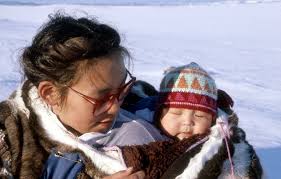 Identity formation 
Forced Birthing Orders 
Sexual abuse and domestic violence in communities 
Child rearing practices
Pivoting the Future through the United Nations Declaration on the Rights of Indigenous Peoples (UNDA)
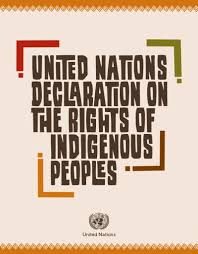 UNDA is Canadian federal law (passed in 2021) and is a vehicle for affirming the the United Nations Declaration on the Rights of Indigenous Peoples (UNDRIP)

UNDA federally operates through an envisioned Action Plan from 2023 – 2028

Action Plan includes 181 measures that reflect priority areas such as justice, education, child welfare, women’s safety, land, socioeconomic concerns and, etc.  

Currently BC and NWT have committed to a provincial and territorial version
True Reconciliation
Knowing when to step up as the lawyer and knowing when to listen and understand the Indigenous perspective 

Triggering experience of the MMIWG2+ Action Plan and other  Negotiations

Collaboration of Government and Non-Government partners with Indigenous communities to report a holistic reconciliation process 
Political Mandates shift with elections 
Indigenous communities have lived experience but not the expertise or man-power to direct specific conversations
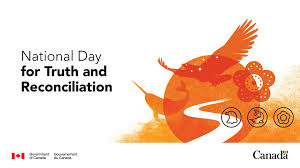 [Speaker Notes: Image: https://www.google.com/imgres?q=truth%20and%20reconciliation&imgurl=https%3A%2F%2Fyourvoiceprotected.ca%2Fwp-content%2Fuploads%2F2024%2F09%2Fndtr_sm_banner_1631541000973_eng.jpg&imgrefurl=https%3A%2F%2Fyourvoiceprotected.ca%2Frecognizing-the-importance-of-national-day-for-truth-and-reconciliation%2F&docid=N_zvlZWkgOjMJM&tbnid=9FFGLeIzRbwU8M&vet=12ahUKEwi-gLffiquMAxUekYkEHZNKH2YQM3oECGwQAA..i&w=1707&h=960&hcb=2&ved=2ahUKEwi-gLffiquMAxUekYkEHZNKH2YQM3oECGwQAA]
Law & Reconciliation
Calls for Justice 10.1
We call upon the federal, provincial, and territorial governments, and Canadian law societies and bar associations, for mandatory intensive and periodic training of Crown attorneys, defence lawyers, court staff, and all who participate in the criminal justice system, in the area of Indigenous cultures and histories.

Calls to Action 27 – Federation of Law Societies of Canada (LSN) 
We call upon the Federation of Law Societies of Canada to ensure that lawyers receive appropriate cultural competency training, which includes the history and legacy of residential schools, the United Nations Declaration on the Rights of Indigenous Peoples, Treaties and Aboriginal rights, Indigenous law, and Aboriginal–Crown relations. This will require skills-based training in intercultural competency, conflict resolution, human rights, and anti-racism.

Calls to Action 28 – Law Schools in Canada 
We call upon law schools in Canada to require all law students to take a course in Aboriginal people and the law, which includes the history and legacy of residential schools, the United Nations Declaration on the Rights of Indigenous Peoples, Treaties and Aboriginal rights, Indigenous law, and Aboriginal–Crown relations. This will require skills-based training in intercultural competency, conflict resolution, human rights, and anti-racism.
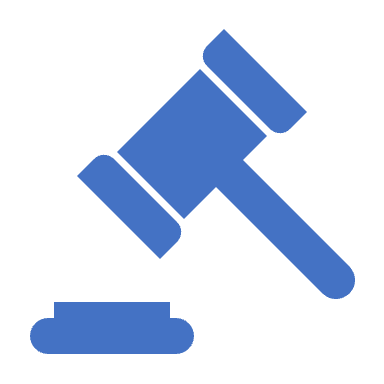 [Speaker Notes: https://lawsocietyontario-dwd0dscmayfwh7bj.a01.azurefd.net/media/lso/media/about/initiatives/edi/consultation-report-indigenous-cultural-training-course-en.pdf]
THE NUDGE FRAMEWORK HELPS DESIGN AND IMPLEMENT EFFECTIVE NUDGES
A nudge is a “mental push” that helps address behavioural change by disrupting things we think and do unconsciously
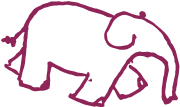 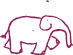 To develop nudges, consider what you want to target and decide on scope
Raise awareness
Modify the process
Reframethe issue
24
Strategies for Equity, Diversity, and Inclusion in Nunavut
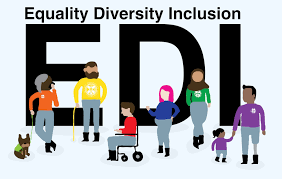 Increasing Inuit representation in government and corporate leadership.
Providing culturally relevant education and workplace training.
Ensuring accessibility to equitable employment and career growth opportunities.
Addressing language barriers and incorporating Inuit Qaujimajatuqangit (IQ) principles.
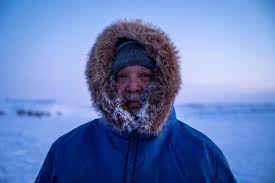 [Speaker Notes: Image: https://www.google.com/url?sa=t&source=web&rct=j&opi=89978449&url=https://wwf.ca/stories/inuit-led-conservation-nunavut/&ved=2ahUKEwjOtf6276qMAxW-hIkEHasYI20Qh-wKegQIMBAD&usg=AOvVaw1dh6m-h5V6IRunWttelZ5h]
YOU SHOULD NOW BE ABLE TO…
Disrupt bias by nudging your thinking, behaviour, and processes
Speak openly about social, information, and capacity bias at work
Articulate the business and human benefits of an inclusive workplace/culture
Better understand your own blind spots
26
“Mothers" and Equality
Mothers face unique challenges in employment, including wage gaps and career progression barriers
Workplace policies like flexible hours, parental leave, and childcare support promote equality
Companies benefit from gender-diverse leadership and improved employee retention
Legal protections and cultural shifts are essential to breaking biases against working mothers
Our book from Cambridge Scholars’ Press released in February 2025
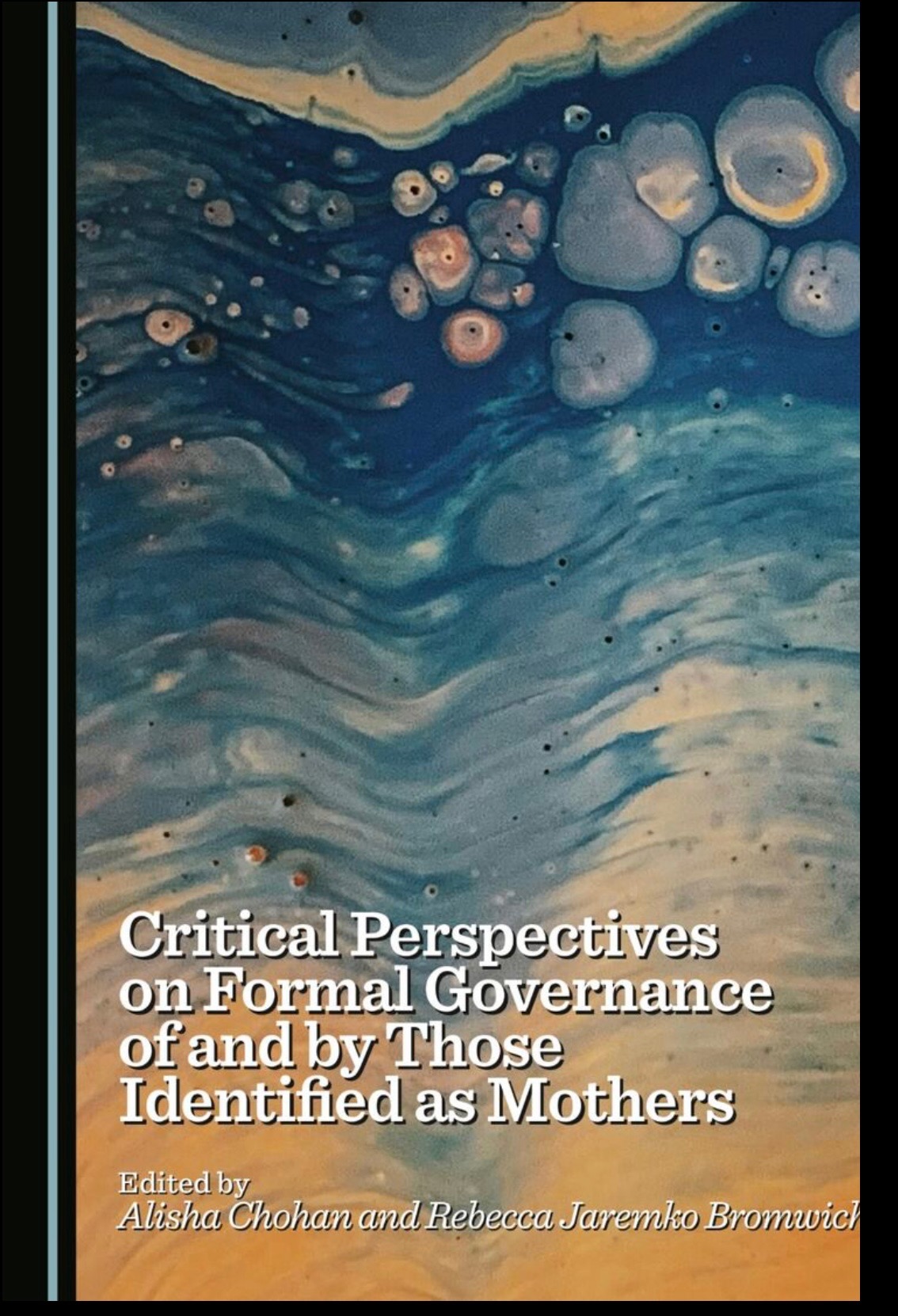 THANK YOU